Poll bog air mo mhiotagan, 
Poll bog air mo chòta, 
Poll bog air mo stocainnean, 
Poll bog air mo bhrògan.
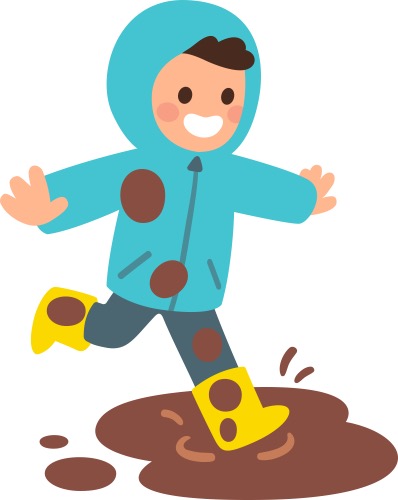 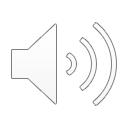 [Speaker Notes: Wet mud on my gloves
Wet mud on my coat
Wet mud on my socks
Wet mud on my shoes]
Nighidh mi mo mhiotagan; 
Nighidh mi mo chòta; 
Nighidh mi mo stocainnean 
Is glanaidh mi mo bhrògan.
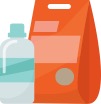 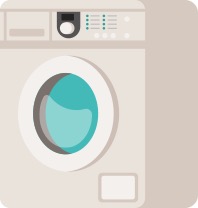 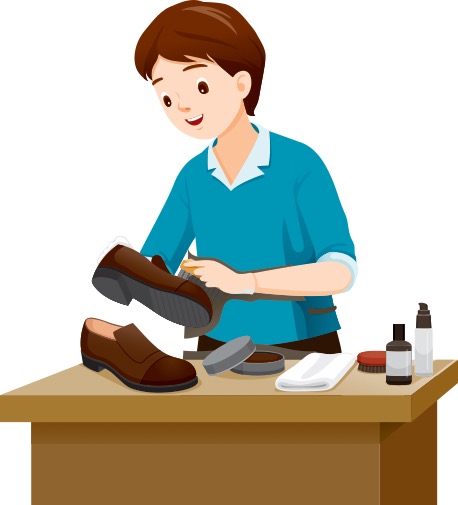 [Speaker Notes: I will wash my gloves
I will wash my coat
I will wash my socks
I will clean my shoes]